Integrating Technology for
Intelligent Products, Systems and Services

By Dr. Jun Hu
and Prof.  Loe Feijs

Goal: you learn how to make experiential prototypes
Goal: together we present an impressive exhibition December 2, 2011
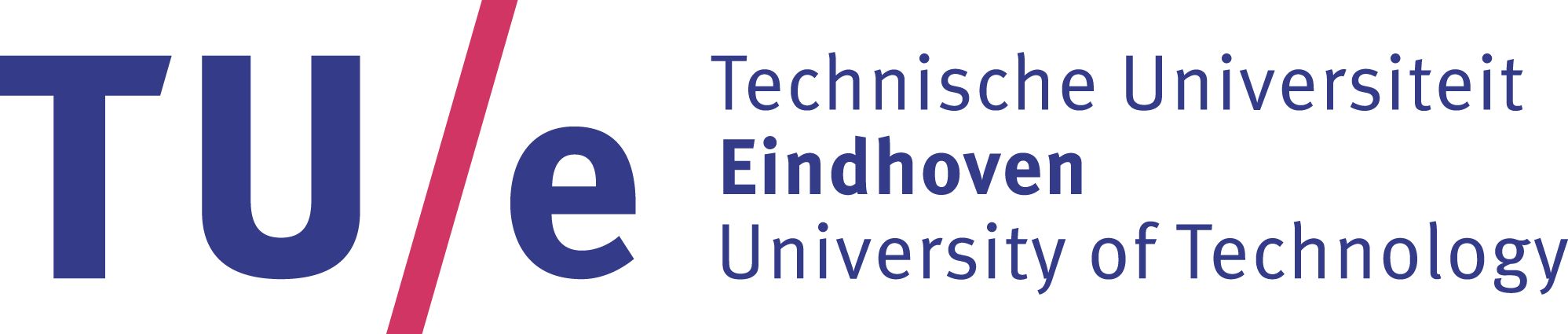 Technical topics:

T1: sensors and opamp circuits
T2: feedback theory and servo motors
T3: exact kinematic constraint theory

Integrating technology:

I1: generative art (Mondrian programming)
I2: cardboard modelling
I3: product semantics
I4: emotion theory
I5: color theory

Focusing the work:
 
F1: discussion and selection of main message of the exhibition
F2: focus and decisions on implementation of the exhibition
F3: progress meeting on the exhibition
Vision
The vision for this course is that Industrial Design will be about Intelligent Products which are Adaptive with respect to the user and to the environment.  

Moreover Industrial Design will not only be concerned with products but more and more with Systems and Services. This is because the products are connected, for example via the Internet and via wireless connections and because the users are connected through their social context. 

One of the most important tasks for designers is to explore what things mean to humans.  The explorations, coupled to constructive activities, will lead to innovative Products, Systems and Services. Adaptive systems have sensors, computation and actuators. 

Whereas for traditional Industrial Design products it would be enough to create drawings and CAD models, for Intelligent Products, Systems and Services it is much better to create experiential prototypes as well.
Vision
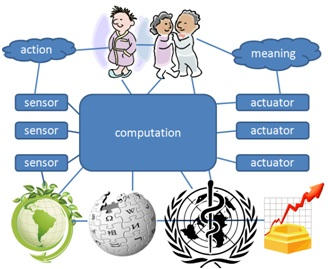 What Dr. Jun Hu
taught you:
Processing basics
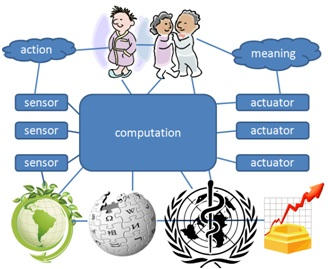 Introducing Arduino
Advanced topics
Processing advanced
How Dr. Jun Hu
challenged you
for each lesson:
Processing basics
Introducing Arduino
Create static visual arts
Create interactive visual arts
Create dynamic visual arts
Advanced topics
Processing advanced
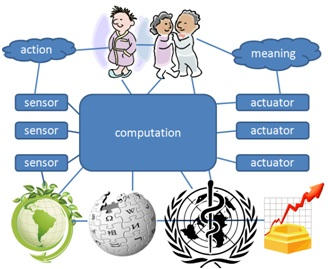 What Prof. Loe Feijs 
will teach you:
cardboard modelling 
[PhD  thesis Frens, chapter 2]
cardboard modelling 
[PhD  thesis Frens, chapter 2]
Emotion theory
product semantics
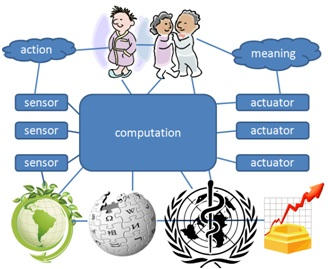 generative art
color theory
sensors and opamp circuits
: feedback theory and servo motors
exact kinematic constraint theory
What Prof. Loe Feijs 
wants after each lesson:
sensors and opamp circuits
demo
Cardboard modelling 
[PhD  thesis Frens]
demo
generative art
demo
product semantics
demo
demo
color theory
demo
demo
: feedback theory and servo motors
inc- rease social meaning
demo
emotion theory
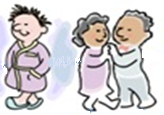 exact kinematic constraint theory
PS a typical demo  fits on one A4 board  and it really works
How Dr. Jun Hu and Prof. Loe Feijs
together challenge you
for the exhibition
of december 2nd
Design a family of interactive installations 
which are capable of expressing emotions  
and which have a social meaning
The social meaning is in the area of aging. 
How to design for the elderly? 
What does it mean to be old?
Today:
sensors and opamp circuits
Download: Op Amp Mini-Tutorial
by Joydip Chakravarty, 9/2002